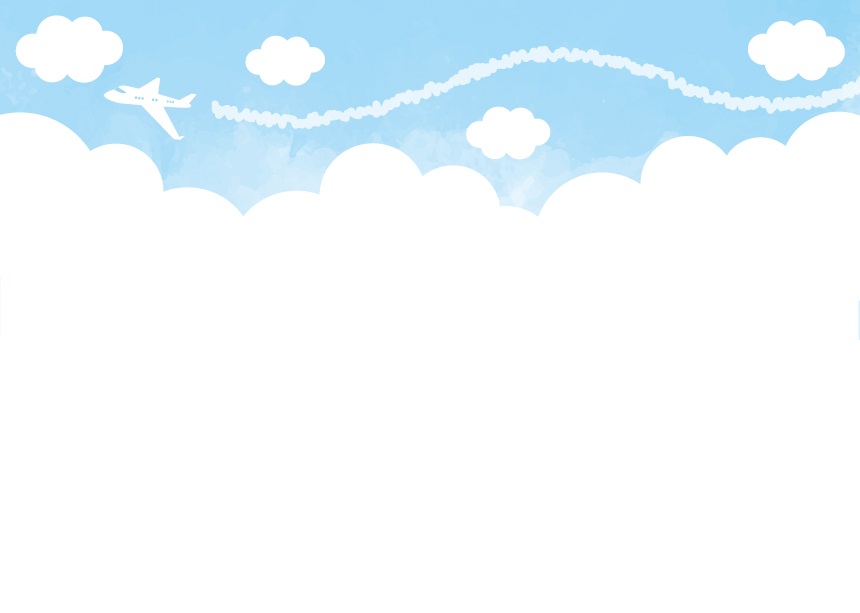 ～Open Medical Community 勉強会のご案内　～
「やってみよう！最後の晩餐練習帳」
　～軽食を食べながら一年を振り返りましょう～

ファシリテーター：西 智弘 先生　
川崎市立井田病院緩和ケア内科医 / 一般社団法人プラスケア代表理事
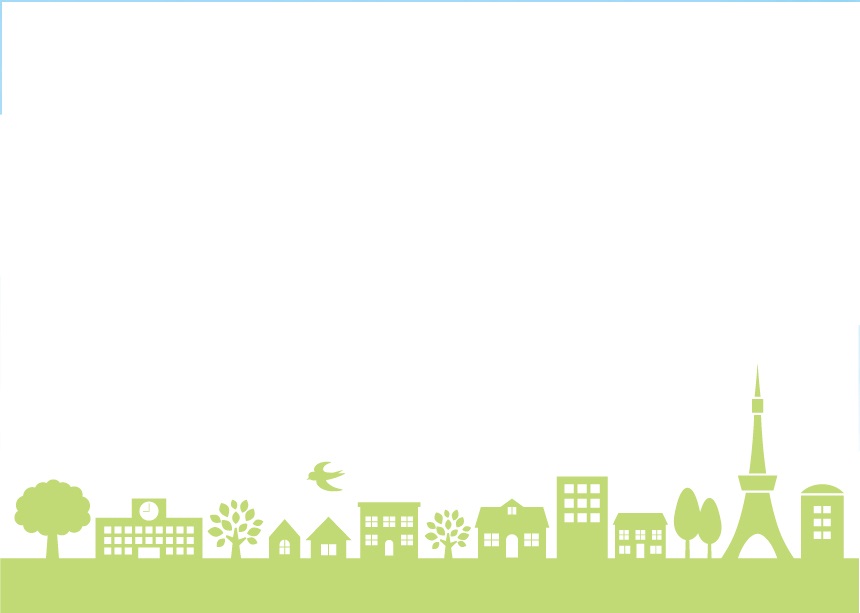 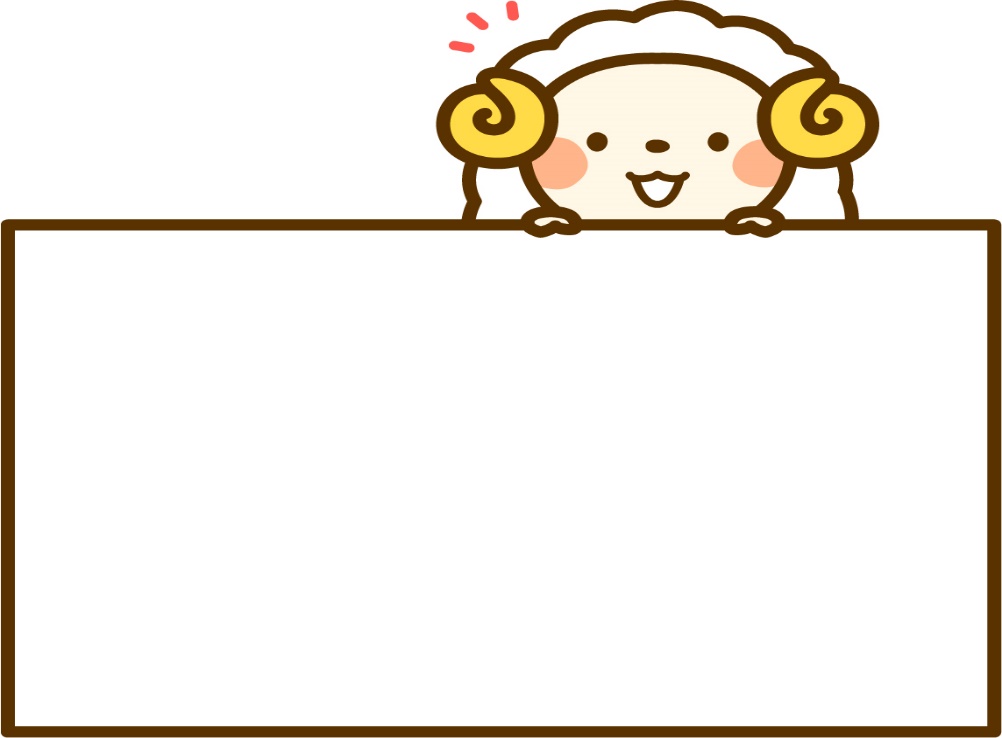 人生最期の晩餐を絵に書いて人生を改めて考えましょう。
グループワークで相談・発表。
最初の想像から皆で話せばブラッシュアップされる事も！

発表後は参加者の方、西先生と一年を振り返りながら簡単なお食事会を予定してます。
日時：２０１９年１２月６日（金）
18:30～20：30（18:00 受付開始）
場所：やまと診療所武蔵小杉３階
対象：介護・医療に従事されている方定員：25名
※定員数を超えてしまった場合、FAX、電話等でお断りのご連絡が行くことがございます。お早めのご連絡お願い致します。
参加費：無料
※ご参加のお申込みは、１１月２９日（金）までに、別紙にてFAX ください。
毎月第1金曜日に、定期的に勉強会を開催しております。今回参加できない方も、またの機会にご参加いただけますと幸いです。
事例検討会については、皆様からの事例の募集も行っております。現場で困っているケースがある方はぜひご連絡ください。
＜今後のスケジュール＞　
2月7日（金）18:30～社会的処方に関しての講演
※1月はお休みです
※内容や会場等、変更する場合もございます。
※これまでの勉強会のレポートを当院HPブログとfacebookに掲載しておりますのでご覧下さい。
主催：医療法人社団やまと
（やまと診療所武蔵小杉　/　日吉慶友クリニック在宅診療部）
共催：暮らしの保健室
ＯＭＣ勉強会参加申し込み用紙
送り先：やまと診療所武蔵小杉
FAX：０４４－４３１－８１５１
（番号のお間違いにご注意ください）
TEL：０４４－４３１－８１５０
HP➡https://musashikosugi.yamatoclinic.org/
　　https://hiyoshikeiyu.yamatoclinic.org/
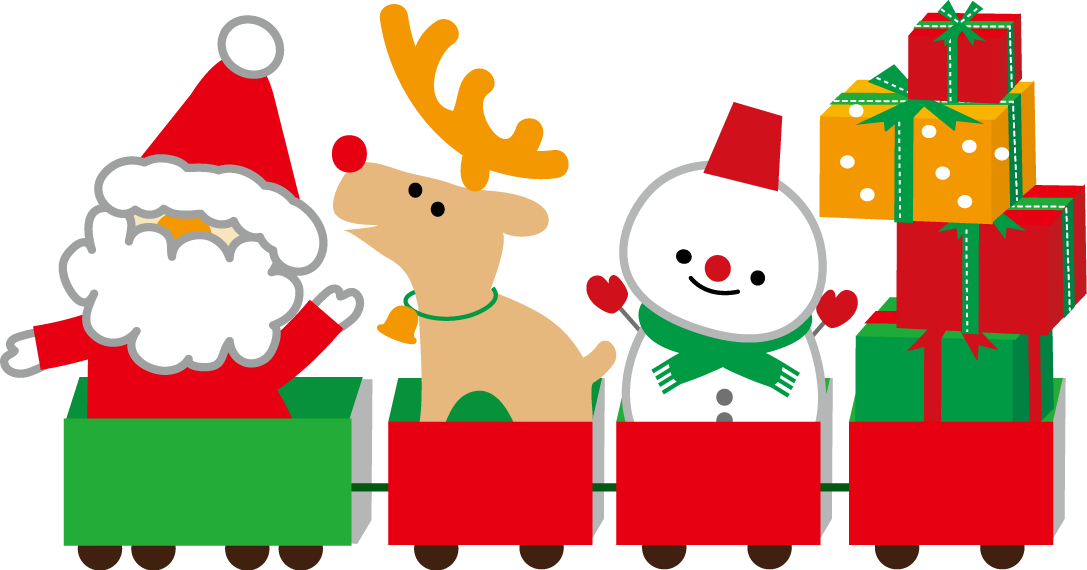 ＜日程＞
12月6日（金）18時半～20時半
（18時　受付開始）
＜会場のご案内＞
やまと診療所武蔵小杉
川崎市中原区下沼部1760　カインド玉川3階
※エレベーターで3階までお上がりください。

向河原駅より徒歩1分。
JR横須賀線武蔵小杉駅より徒歩8分
東急、JR南武線武蔵小杉駅より徒歩15分

※お車でお越しの方 ： 近隣のコインパーキングをご利用ください。
※バイクや自転車でお越しの方 ： 駐輪位置をご案内いたしますので、受付でお申し出ください。
東急線
武蔵小杉駅
横須賀線
武蔵小杉駅
向河原
駅